وزارة التعليم العالي والبحث العلمي                                                                                   
الجامعة المستنصرية  
كلية العلوم السياسية 
  
مبادئ علم السياسة
 «المرحلة الأولى»
اعداد
أ.م.د. فاتن محمد رزاق


2020 – 2021
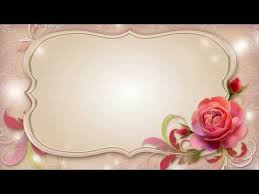 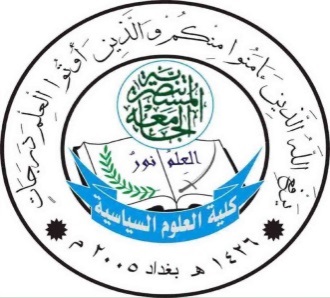 المحاضرة الثالثة : خصائص السياسة

1.إن السياسة تمتاز بالمرونة بسبب الآفاق الواسعة التي تعالج فيها القضايا الإنسانية الشائكة ، فليست المعالجة مقتصرة على الجوانب القانونية و المؤسسة وإنما على الجوانب المتغيرة في الحياة الاجتماعية ، ولذلك ، فإن الحاجة إليها قائمة في كل زمان ومكان ، سواء في حل النزاعات ، أو البحث عن البدائل المرغوبة لدى صناع القرار ، أو التسوية و التحكم والواسطة .
 2.السياسة تجمع بين العلم والفن والقوة والقدرة والنفوذ والعقيدة ومن هنا تأتي اهمية الظاهرة السياسية لتنوع طبيعة هذه الظاهرة . 
3.إنها متغيرة وليست ثابتة ، لأنها مرتبطة بهذه الظروف المتغيرة والأفكار المستجدة والتأثير المتبادل بينها وبين الإنسان الذي يستمر بالبحث عن الأفضل لذلك تتغير القناعات وتتبدل الآراء السياسية بفعل الاحتكاك بين الأفراد والجماعات والدول .
انها تصارعية من ناحية ، وتعاونية من ناحية أخرى سواء على صعيد الفكر السياسي أو على صعيد الممارسة السياسية للأفراد والجماعات .
4.وأسباب الصراع والتعاون كثيرة ومختلفة وهي مادية ومعنوية ، مرتبطة بالقدرة والقوة والنفوذ ، والسعي إلى الحكم والسيطرة وتحقيق المصالح المتنافرة والمكاسب المختلفة لكل طرف من الأطراف . 
5.السياسة لها طبيعة سلمية فهي لا تلجأ لأستخدام العنف وإذا لجأت إلى العنف تتحول من نطاق السياسة الى نطاق الحرب ، ولكن السياسة تلجأ إلى التهديد باستخدام القوة ، وإلى التأثير على الآخرين لتحقيق المصالح الوطنية .
نهاية المحاضرة 
شكرا لكم